Data Modelling, Management & GovernanceCIS108-6
UML Class Diagrams
Gangmin Li
DATA MODELLING, MANAGEMENT AND GOVERNANCECIS108-6
Lecture 2: Software System Design Methods UML
2.3 Object-Oriented Modelling and Class Diagrams
Gangmin Li
What have we learnt?
Lecture 1 - Data, Information, Knowledge, Wisdom (DIKW) ; Information Systems and Data Management; Database management systems (DBMS); Information system Development
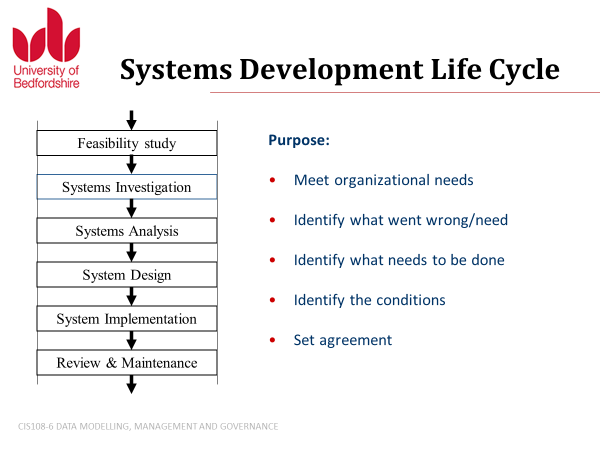 What have we learnt?
The Unified Modelling Language (UML)- The Unified Modelling Language (UML) is a general-purpose, developmental, modelling language in the field of software engineering that is intended to provide a standard way to visualize the design of a system.
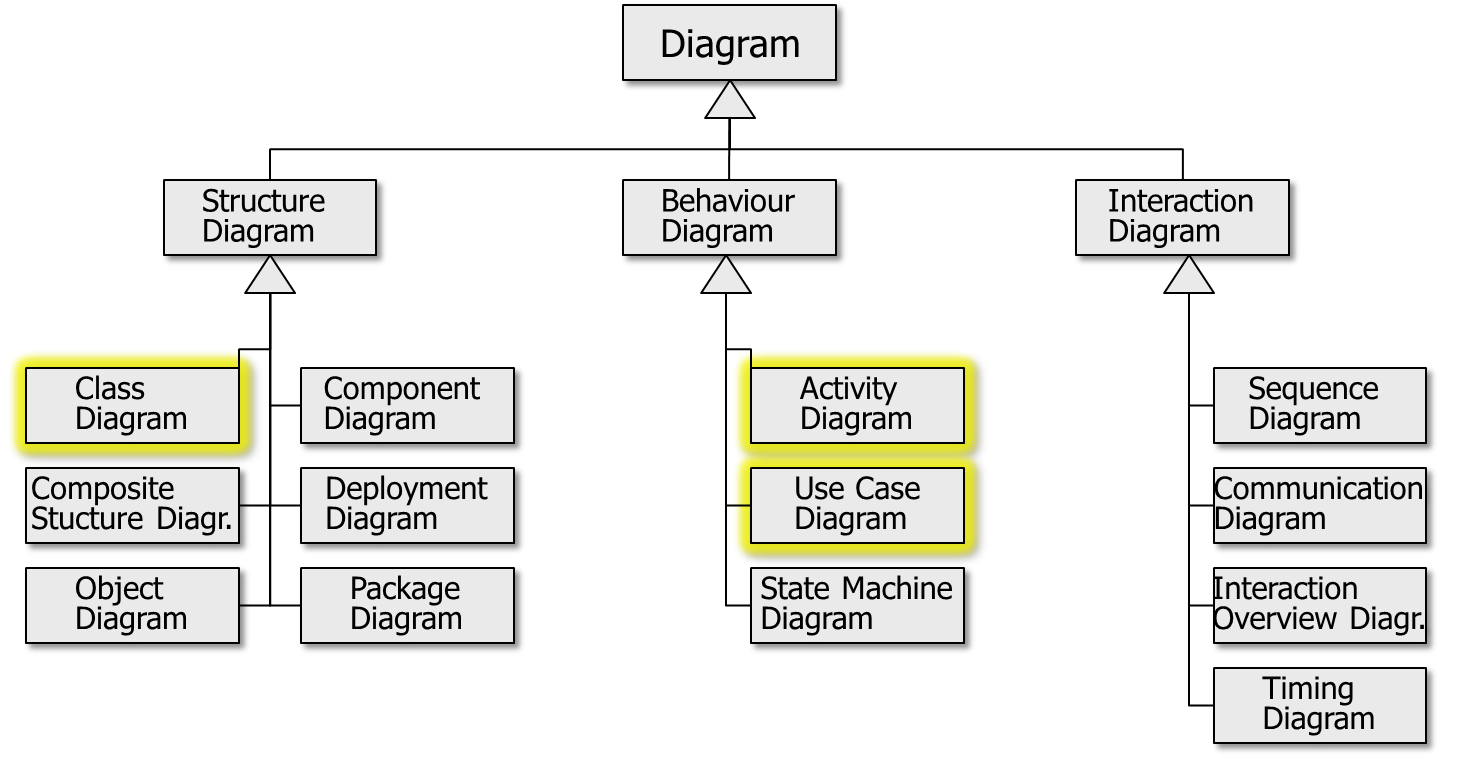 Last Week’s Exercises
Exercise 1
Given the following restaurant scenario,
Identify actors and use cases;
Draw a Use Case Diagram reflecting the scenario!

In a restaurant, a guest can order and then eat a meal. A waiter can take orders and deliver the bill. A guest can pay the bill either by credit card or cash. Credit card payment includes checking the credit card by a credit card company.
Restaurant Use Case Diagram
Restaurant
ne
Pay
Bill
Pay with
Credit Card
Check
Card
Pay
Cash
Order
Meal
Eat Meal
Bring Bill
Credit Card
Company
Guest
Waiter
<<include>>
Exercise 2
Also please create an activity diagram for the Authenticate Use Case description presented at the beginning of this lecture!
Authenticate Use Case
Main flow of events (success sequence)
The ATM prompts the card holder for the PIN
Card holder inputs PIN
ATM verifies PIN
ATM requests authorisation from an authorisation system
Authorisation system confirms authorisation
The ATM authorises the card holder
Authenticate Use Case
Alternative Sequence
A1: 1st or 2nd time wrong PIN (starts at point 4 of main flow)
ATM informs card holder that the PIN is incorrect for the 1st or 2nd time
The scenario goes back to point 1
Authenticate Activity Diagram
Prompt
3rd Incorrect
PIN
Prompt
Incorrect
PIN
Prompt
Card Holder
Verify
PIN
Confiscate
Card
Authorise
user
[PIN wrong 1st
or 2nd time]
<<Pre-condition>>
Card inserted
[PIN wrong 
3rd time]
<<Post-condition>>
User not authenticated
[else]
<<Post-condition>>
User authenticated
[else]
[Auth. 
OK]
Request
Authorisation
<<Post-condition>>
User not authenticated
PIN
inserted
Receive
response
UML Diagrams (in UML)
Diagram
Structure 
Diagram
Behaviour
Diagram
Interaction
Diagram
Class 
Diagram
Component 
Diagram
Activity 
Diagram
Sequence 
Diagram
Composite 
Stucture Diagr.
Deployment
Diagram
Use Case
Diagram
Communication
Diagram
Object
Diagram
Package
Diagram
State Machine
Diagram
Interaction
Overview Diagr.
Timing
Diagram
UML Class Diagrams
Lecture outline
What is UML Class Diagram?
The basic Concepts of Object-oriented systems
Class representation in UML
Relationships between classes and UML notations
UML Class Diagrams
A graphical notation used to construct and visualize object-oriented systems by show:
The (objects) classes of the system
Attributes (objects)
The relationships (among objects)
their operations (or methods)

UML Class diagrams are used for a wide variety of purposes, including both conceptual/domain modeling and detailed design modeling
Object-oriented Concepts
Object: an object represents a natural existence with its properties, shows what it is and what it can do. 
In computer science an object is a data structure defined by its attributes and serves a separate function operate on data. An object can be part of a class.
Class: A tight coupling or association of data structures with the methods or functions that act on the data. It also called object in a sense of that an object can be created based on a class （- instantiation) . A class is a set of objects that are similar （in attributes or functions).
Example
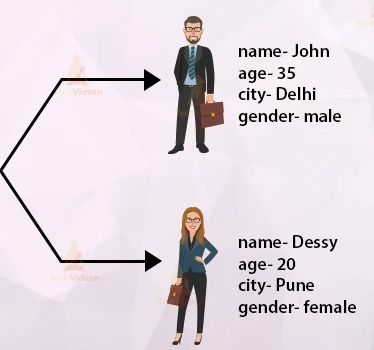 Classes/Objects and Instances
Objects are instances of classes

Instances of one class share certain attributes

Example: A car is a class; your car is a particular instance of it

Find other examples here in this room!
Class representation in UML
A Class is a blueprint for an object. Objects and classes go hand in hand. We can't talk about one without talking about the other. And the entire point of Object-Oriented Design is not about objects, it's about classes, because we use classes to create objects. So a class describes what an object will be, but it isn't the object itself.

In fact, classes describe the type of objects, while objects are usable instances of classes. Each Object was built from the same set of blueprints (class) and therefore contains the same components (properties and methods). The standard meaning is that an object is an instance of a class and object – (Objects have states and behaviours).
Class Representation in UML
The UML representation of a class is a rectangle containing three compartments stacked vertically:
Class Name
Class Attributes
The top compartment shows the class's name
The middle compartment lists the class's attributes
The bottom compartment lists the class's operations/methods
Class operations and 
methods
Airline Flight as UML Class
The name is: Flight
The Flight class has three attributes: 
flightNumber, 
departureTime, and 
flightDuration
The Flight class has two operations:
delayFlight and 
getArrivalTime
Flight
flightNumber:  Integer
departureTime: Date
flightDuration: Minutes
delayFlight (numberOfMinutes: Integer) : Date
getArrivalTime(): Date
Operations are shown in the third partition. They are services the class provides.
The return type of a method is shown after the colon at the end of the method signature.
Attribute Section
Attribute section in the middle compartments
Lists each of the class’s attributes on a separate line as 

The attribute type is shown after the colon.
Attributes map onto member variables (data members) in code (OO Programming).
name : attribute type
Flight
Name
flightNumber :  Integer
departureTime : Date
flightDuration : Minutes
Attribute
Type
delayFlight (numberOfMinutes : Integer) : Date
getArrivalTime() : Date
Attribute types
Attribute types usually correspond to units that make sense to the likely readers of the diagram (i.e., minutes, dollars, etc.) – domain related.
Class diagrams to generate code 
Attribute types are limited to the 
types provided by the programming language, or 
types included in the model (i.e. other classes) that will also be implemented in the system
Attribute default value
It is often useful to show on a class diagram that a particular attribute has a default value
For example, in a banking account application a new bank account would start off with a zero balance
The UML specification allows for the identification of default values in the attribute list section by using the notation:
name : attribute type = default value
Default Value Example
A Bank Account class showing the balance attribute's value defaulted to zero dollars
BankAccount
owner :  String
balance : Dollars = 0
deposit (amount : Dollars)
withdrawal (amount: Dollars)
Class Operation (methods) List
Documented in the third (lowest) compartment of the class diagram's rectangle
Displayed in a list format, with each operation on its own line
Operations are documented using the notation
Name (parameter list) : type of value returned
Example of Class Operations List
Flight
flightNumber :  Integer
departureTime : Date
flightDuration : Minutes
Name
delayFlight (numberOfMinutes : Integer) : Date
getArrivalTime() : Date
Return Type
Parameter List
Class Visibility
The +, - and # symbols before an attribute and operation name in a class denote the visibility of the attribute and operation.
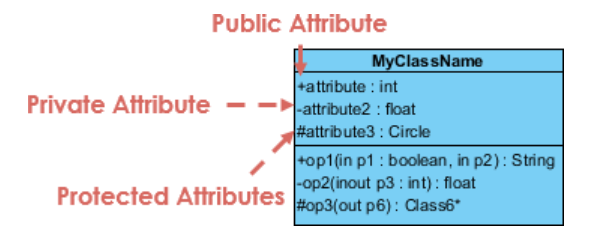 + denotes public attributes or operations
 - denotes private attributes or operations
# denotes protected attributes or operations
Examples of Class Operations List
Private Attribute
Flight
Public Attribute
+flightNumber :  Integer
-departureTime : Date
#flightDuration : Minutes
-delayFlight (numberOfMinutes : Integer) : Date
+getArrivalTime() : Date
Protected Attribute
Parameter Directionality
Each parameter in an operation (method) may be denoted as in, out or inout
This specifies its direction with respect to the caller.
This directionality is shown before the parameter name.
Parameter Directionality
in parameters are set by the caller and passed to the function, but remain unchanged
input parameters are set by the caller and passed to the operation. They are then possibly modified passed back out
out parameters are not set by the caller but are modified and passed back out
Parameter Directionality
Calling class must set par1 and pass to op1, and it remain unchanged by op1.
MyExampleClass
attr1 : Integer
attr2 : String
attr3 : Date
par2 should be set within op1 method and is returned
to calling class.
op1 (in par1 : Integer, out par2 : String) : Date
op2 (input par3 : Integer)
par3 must be set by calling class,
but is modified by op2.
op2 does not have any other return value (but could have)!
Relationships between classes
Relationships between classes in UML
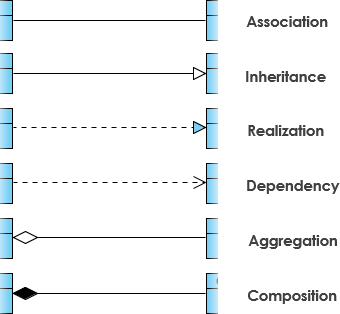 Inheritance
Inheritance shows a taxonomic relationship between a more general class and a more specific class. The specific class inherits the features of the more general class.
Inheritance also refers to the ability of one class to inherit the identical functionality of another class and then add new functionality of its own
To model inheritance on a class diagram, a solid line is drawn from the child class (the class inheriting the behavior) with a closed, unfilled arrowhead (or triangle) pointing to the super class
Inheritance Example
Types of bank accounts
CheckingAccount and SavingsAccount classes inherit ‘owner’, ‘balance’ and ‘deposit’ from the BankAccount class
‘withdrawal’ method is overloaded
additional methods and attributes defined
SavingsAccount
BankAccount
CheckingAccount
owner: String
balance: Dollars
insufficientFundsFee : Dollars
annualInterestRate : Percentage
processCheck (checkToProcess : Check)
withdrawal (amount : Dollars)
depositMonthlyInterest ( )
withdrawal (amount : Dollars)
deposit (amount : Dollars )withdrawal (amount : Dollars)
Another  Inheritance Example
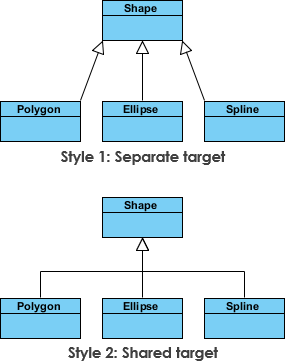 Although the connectors are drawn differently, they are semantically equivalent.
Associations
During modeling certain objects will be related to each other, and these relationships themselves need to be modeled for clarity
Different types of associations:
Bi-directional 
Indicated by a solid line between the two classes
At either end of the line, you place a role name and a multiplicity value
Uni-directional
Two classes are related but only one class knows that the relationship exists
Drawn as a solid line with an open arrowhead pointing to the known class
Bi-directional Associations
The Flight is associated with a specific Plane, and the Flight class knows about this association. The Plane takes on the role of "assignedPlane" in this association because the role name next to the Plane class says so
A Plane knows about its association with the Flight class. In this association, the Flight takes on the role of "assignedFlights”
A plane can be assigned to an
unlimited number of flights (‘*’), but can also be assigned to no
flight at all (‘0’). ‘..’ denotes the
possible range.
Planes have the role of
“assigned planes” from a flight’s perspective.
Flight
Plane
flightNumber :  Integer
departureTime : Date
flightDuration : Minutes
departingAirport : String
arrivingAirport : String
airPlanType : String
maximumSpeed : MPH
maximumDistance : Miles
departingAirport : String
id : String
A flight can only be operated by one plane. There may be no
plane assigned to a flight yet.
delayFlight (numberOfMinutes : Integer)
getArrivalTime() : Date
0..*
assignedPlane
assignedFlights
0..1
Flights have the role of
“assigned flights” from a plane’s perspective.
Cardinality: Multiplicity Indicators
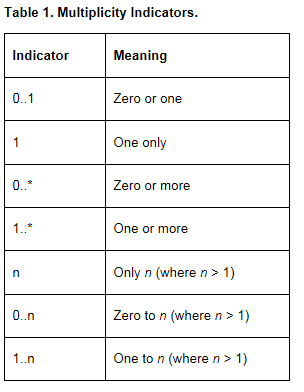 Uni-directional Associations
The uni-directional association includes a role name and a multiplicity value, but unlike the standard bi-directional association, the uni-directional association only contains the role name and multiplicity value for the known class
The OverdrawnAccountsReport knows about the BankAccount class, and the BankAccount class plays the role of "overdrawnAccounts." However, unlike a standard association, the BankAccount class has no idea that it is associated with the OverdrawnAccountsReport.
OverdrawnAccountsReport
BankAccount
generatedOn:  Date
owner : String
Balance : Dollars
refresh ()
deposit (amount : Dollars)
withdrawal (amount : Dollars)
overdrawnAccounts
0..*
Association Class
In modeling an association, there are times when you need to include another class because it includes valuable information about the relationship
Use an association class tied to the primary association
An association class is represented like a normal class
The difference is that the association line between the primary classes intersects a dotted line connected to the association class
Association Class
The association between the Flight class and the FrequentFlyer class results in an association class called MileageCredit
When an instance of a Flight class is associated with an instance of a FrequentFlyer class, there will also be an instance of a MileageCredit class
Flight
FrequentFlyer
MileageCredit
flightNumber :  Integer
departureTime : Date
flightDuration : Minutes
departingAirport : String
arrivingAirport : String
baseMiles : Integer
bonusMiles : Integer
firstName : String
lastName : String
frequentFlyerNumber : String
0..*
passengers
delayFlight (numberOfMinutes : Integer)
getArrivalTime() : Date
flights
0..*
Aggregation
Aggregation relationship: one class is a part of another class
Child class instance can outlive its parent class
Draw a solid line from the parent class to the part class
Draw an unfilled diamond shape on the parent class's association end
Car
Wheel
4 wheels are part of a car.
The wheels can also exist
without being part of a car.
wheels
4
Composition
Composition aggregation relationship: another form of the aggregation relationship
Child class's instance lifecycle is dependent on the parent class's instance lifecycle
Drawn like the aggregation relationship, but this time the diamond shape is filled
Company
Department
A company consists of
at least one or more departments. A department
cannot exist without a company it belongs to.
theDepartment
1..*
Interfaces
An interface is a class that has no instances 
It can be used for concepts that are rather abstract
Classes can provide (implement) an interface
Interfaces may inherit from other interfaces
We use ‘<<interface>>’ to denote an interface

Interface class implies Realization relationship interface class and the implementation class. The implementation class is said to realize the abstract class.
Interfaces
Both the Professor and Student classes implement the Person interface (denoted by the dashed line)
Both provide first and last name, as specified in the interface
Each Person must either be an instance of Professor or Student
<<interface>>
Person
Professor
Student
salary : Dollars
major : String
firstName : String
lastName : String
UML Exercise
Identify classes and relationships (associations, inheritance, aggregation, composition)
Draw a UML Class Diagram

A sports club is made up of a number of teams. Teams are, for example, a football team or a rugby team. Every team consists of a number of players. A coach trains a team. In a football tournament there are several groups which in turn consist of several football teams.